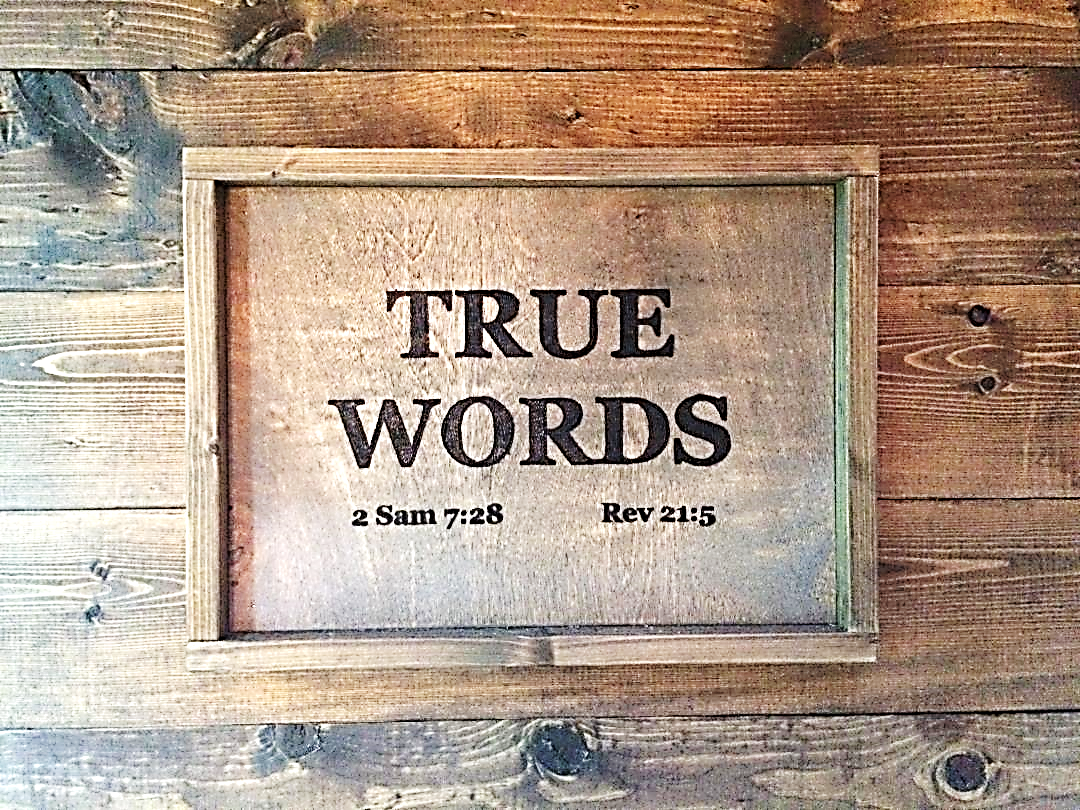 SERMON TITLE
Bible Contradictions
In Genesis Part 1
Genesis 1:26-27   And God said, Let us make man in our image, after our likeness: and let them have dominion over the fish of the sea, and over the fowl of the air, and over the cattle, and over all the earth, and over every creeping thing that creepeth upon the earth.  27 So God created man in his own image, in the image of God created he him; male and female created he them.
True Words Christian Church
Genesis 1:28   And God blessed them, and God said unto them, Be fruitful, and multiply, and replenish the earth, and subdue it: and have dominion over the fish of the sea, and over the fowl of the air, and over every living thing that moveth upon the earth.
True Words Christian Church
Genesis 2:1-2   Thus the heavens and the earth were finished, and all the host of them.  2 And on the seventh day God ended his work which he had made; and he rested on the seventh day from all his work which he had made.
True Words Christian Church
Genesis 2:4-5   These are the generations of the heavens and of the earth when they were created, in the day that the LORD God made the earth and the heavens,  5 And every plant of the field before it was in the earth, and every herb of the field before it grew: for the LORD God had not caused it to rain upon the earth, and there was not a man to till the ground.
True Words Christian Church
Genesis 5:1   This is the book of the generations of Adam. In the day that God created man, in the likeness of God made he him;
True Words Christian Church
Genesis 10:1   Now these are the generations of the sons of Noah, Shem, Ham, and Japheth: and unto them were sons born after the flood.
True Words Christian Church
Genesis 11:10   These are the generations of Shem: Shem was an hundred years old, and begat Arphaxad two years after the flood:
True Words Christian Church
Genesis 25:12   Now these are the generations of Ishmael, Abraham's son, whom Hagar the Egyptian, Sarah's handmaid, bare unto Abraham:
True Words Christian Church
Genesis 25:19   And these are the generations of Isaac, Abraham's son: Abraham begat Isaac:
True Words Christian Church
Genesis 36:1   Now these are the generations of Esau, who is Edom.
True Words Christian Church
Genesis 2:6-7   But there went up a mist from the earth, and watered the whole face of the ground.  7 And the LORD God formed man of the dust of the ground, and breathed into his nostrils the breath of life; and man became a living soul.
True Words Christian Church
Genesis 2:8-9   And the LORD God planted a garden eastward in Eden; and there he put the man whom he had formed.  9 And out of the ground made the LORD God to grow every tree that is pleasant to the sight, and good for food; the tree of life also in the midst of the garden, and the tree of knowledge of good and evil.
True Words Christian Church
Genesis 2:15   And the LORD God took the man, and put him into the garden of Eden to dress it and to keep it.
True Words Christian Church
Genesis 2:18-19   And the LORD God said, It is not good that the man should be alone; I will make him an help meet for him.  19 And out of the ground the LORD God formed every beast of the field, and every fowl of the air; and brought them unto Adam to see what he would call them: and whatsoever Adam called every living creature, that was the name thereof.
True Words Christian Church
Genesis 2:20-22   And Adam gave names to all cattle, and to the fowl of the air, and to every beast of the field; but for Adam there was not found an help meet for him.  21 And the LORD God caused a deep sleep to fall upon Adam, and he slept: and he took one of his ribs, and closed up the flesh instead thereof;  22 And the rib, which the LORD God had taken from man, made he a woman, and brought her unto the man.
True Words Christian Church
Genesis 2:23   And Adam said, This is now bone of my bones, and flesh of my flesh: she shall be called Woman, because she was taken out of Man.
True Words Christian Church
Genesis 1:20-23   And God said, Let the waters bring forth abundantly the moving creature that hath life, and fowl that may fly above the earth in the open firmament of heaven.  21 And God created great whales, and every living creature that moveth, which the waters brought forth abundantly, after their kind, and every winged fowl after his kind: and God saw that it was good. 22 And God blessed them, saying, Be fruitful, and multiply, and fill the waters in the seas, and let fowl multiply in the earth.  23 And the evening and the morning were the fifth day.
True Words Christian Church
Genesis 1:24-25   And God said, Let the earth bring forth the living creature after his kind, cattle, and creeping thing, and beast of the earth after his kind: and it was so.  25 And God made the beast of the earth after his kind, and cattle after their kind, and every thing that creepeth upon the earth after his kind: and God saw that it was good.
True Words Christian Church
Genesis 1:26-27   And God said, Let us make man in our image, after our likeness: and let them have dominion over the fish of the sea, and over the fowl of the air, and over the cattle, and over all the earth, and over every creeping thing that creepeth upon the earth.  27 So God created man in his own image, in the image of God created he him; male and female created he them.
True Words Christian Church
Genesis 1:28   And God blessed them, and God said unto them, Be fruitful, and multiply, and replenish the earth, and subdue it: and have dominion over the fish of the sea, and over the fowl of the air, and over every living thing that moveth upon the earth.
True Words Christian Church
Jude 4   For there are certain men crept in unawares, who were before of old ordained to this condemnation, ungodly men, turning the grace of our God into lasciviousness, and denying the only Lord God, and our Lord Jesus Christ.
True Words Christian Church
Genesis 1:26   And God said, Let us make man in our image, after our likeness: and let them have dominion over the fish of the sea, and over the fowl of the air, and over the cattle, and over all the earth, and over every creeping thing that creepeth upon the earth.
True Words Christian Church
Deuteronomy 6:4-5   Hear, O Israel: The LORD our God is one LORD:  5 And thou shalt love the LORD thy God with all thine heart, and with all thy soul, and with all thy might.
True Words Christian Church
Isaiah 43:10-11   Ye are my witnesses, saith the LORD, and my servant whom I have chosen: that ye may know and believe me, and understand that I am he: before me there was no God formed, neither shall there be after me.  11 I, even I, am the LORD; and beside me there is no saviour.
True Words Christian Church
Isaiah 44:6   Thus saith the LORD the King of Israel, and his redeemer the LORD of hosts; I am the first, and I am the last; and beside me there is no God.
True Words Christian Church
Revelation 22:13   I am Alpha and Omega, the beginning and the end, the first and the last.
True Words Christian Church
Isaiah 44:8   Fear ye not, neither be afraid: have not I told thee from that time, and have declared it? ye are even my witnesses. Is there a God beside me? yea, there is no God; I know not any.
True Words Christian Church
1 John 3:20   For if our heart condemn us, God is greater than our heart, and knoweth all things.
True Words Christian Church
Genesis 3:22   And the LORD God said, Behold, the man is become as one of us, to know good and evil: and now, lest he put forth his hand, and take also of the tree of life, and eat, and live for ever:
True Words Christian Church
Genesis 11:6-8   And the LORD said, Behold, the people is one, and they have all one language; and this they begin to do: and now nothing will be restrained from them, which they have imagined to do.  7 Go to, let us go down, and there confound their language, that they may not understand one another's speech.  8 So the LORD scattered them abroad from thence upon the face of all the earth: and they left off to build the city.
True Words Christian Church
Genesis 35:2-4   Then Jacob said unto his household, and to all that were with him, Put away the strange gods that are among you, and be clean, and change your garments:  3 And let us arise, and go up to Beth-el; and I will make there an altar unto God, who answered me in the day of my distress, and was with me in the way which I went.  4 And they gave unto Jacob all the strange gods which were in their hand, and all their earrings which were in their ears; and Jacob hid them under the oak which was by Shechem.
True Words Christian Church
John 10:34-36   Jesus answered them, Is it not written in your law, I said, Ye are gods?  35 If he called them gods, unto whom the word of God came, and the scripture cannot be broken;  36 Say ye of him, whom the Father hath sanctified, and sent into the world, Thou blasphemest; because I said, I am the Son of God?
True Words Christian Church
Psalm 82:6   I have said, Ye are gods; and all of you are children of the most High.
True Words Christian Church
Psalm 82:6-8   I have said, Ye are gods; and all of you are children of the most High.  7 But ye shall die like men, and fall like one of the princes.  8 Arise, O God, judge the earth: for thou shalt inherit all nations.
True Words Christian Church
Genesis 3:4-5   And the serpent said unto the woman, Ye shall not surely die:  5 For God doth know that in the day ye eat thereof, then your eyes shall be opened, and ye shall be as gods, knowing good and evil.
True Words Christian Church
Acts 7:40   Saying unto Aaron, Make us gods to go before us: for as for this Moses, which brought us out of the land of Egypt, we wot not what is become of him.
True Words Christian Church
Acts 14:11   And when the people saw what Paul had done, they lifted up their voices, saying in the speech of Lycaonia, The gods are come down to us in the likeness of men.
True Words Christian Church
1 Corinthians 8:5-6   For though there be that are called gods, whether in heaven or in earth, (as there be gods many, and lords many,)  6 But to us there is but one God, the Father, of whom are all things, and we in him; and one Lord Jesus Christ, by whom are all things, and we by him.
True Words Christian Church
Judges 10:6   And the children of Israel did evil again in the sight of the LORD, and served Baalim, and Ashtaroth, and the gods of Syria, and the gods of Zidon, and the gods of Moab, and the gods of the children of Ammon, and the gods of the Philistines, and forsook the LORD, and served not him.
True Words Christian Church
Judges 11:24   Wilt not thou possess that which Chemosh thy god giveth thee to possess? So whomsoever the LORD our God shall drive out from before us, them will we possess.
True Words Christian Church
1 Kings 11:7   Then did Solomon build an high place for Chemosh, the abomination of Moab, in the hill that is before Jerusalem, and for Molech, the abomination of the children of Ammon.
True Words Christian Church
Leviticus 18:21   And thou shalt not let any of thy seed pass through the fire to Molech, neither shalt thou profane the name of thy God: I am the LORD.
True Words Christian Church
Leviticus 20:2-3   Again, thou shalt say to the children of Israel, Whosoever he be of the children of Israel, or of the strangers that sojourn in Israel, that giveth any of his seed unto Molech; he shall surely be put to death: the people of the land shall stone him with stones.  3 And I will set my face against that man, and will cut him off from among his people; because he hath given of his seed unto Molech, to defile my sanctuary, and to profane my holy name.
True Words Christian Church
1 Kings 11:33   Because that they have forsaken me, and have worshipped Ashtoreth the goddess of the Zidonians, Chemosh the god of the Moabites, and Milcom the god of the children of Ammon, and have not walked in my ways, to do that which is right in mine eyes, and to keep my statutes and my judgments, as did David his father.
True Words Christian Church
Judges 16:23   Then the lords of the Philistines gathered them together for to offer a great sacrifice unto Dagon their god, and to rejoice: for they said, Our god hath delivered Samson our enemy into our hand.
True Words Christian Church
2 Kings 17:31   And the Avites made Nibhaz and Tartak, and the Sepharvites burnt their children in fire to Adrammelech and Anammelech, the gods of Sepharvaim.
True Words Christian Church
1 John 5:7   For there are three that bear record in heaven, the Father, the Word, and the Holy Ghost: and these three are one.
True Words Christian Church
Genesis 1:26   And God said, Let us make man in our image, after our likeness: and let them have dominion over the fish of the sea, and over the fowl of the air, and over the cattle, and over all the earth, and over every creeping thing that creepeth upon the earth.
True Words Christian Church
Galatians 4:8-9   Howbeit then, when ye knew not God, ye did service unto them which by nature are no gods.  9 But now, after that ye have known God, or rather are known of God, how turn ye again to the weak and beggarly elements, whereunto ye desire again to be in bondage?
True Words Christian Church
Isaiah 37:19   And have cast their gods into the fire: for they were no gods, but the work of men's hands, wood and stone: therefore they have destroyed them.
True Words Christian Church
Jeremiah 2:11   Hath a nation changed their gods, which are yet no gods? but my people have changed their glory for that which doth not profit.
True Words Christian Church
Genesis 3:8-9   And they heard the voice of the LORD God walking in the garden in the cool of the day: and Adam and his wife hid themselves from the presence of the LORD God amongst the trees of the garden.  9 And the LORD God called unto Adam, and said unto him, Where art thou?
True Words Christian Church
Psalm 139:1-4   O LORD, thou hast searched me, and known me.  2 Thou knowest my downsitting and mine uprising, thou understandest my thought afar off.  3 Thou compassest my path and my lying down, and art acquainted with all my ways.  4 For there is not a word in my tongue, but, lo, O LORD, thou knowest it altogether.
True Words Christian Church
Isaiah 40:13-14   Who hath directed the Spirit of the LORD, or being his counseller hath taught him?  14 With whom took he counsel, and who instructed him, and taught him in the path of judgment, and taught him knowledge, and shewed to him the way of understanding?
True Words Christian Church
Psalm 33:13-15   The LORD looketh from heaven; he beholdeth all the sons of men.  14 From the place of his habitation he looketh upon all the inhabitants of the earth.  15 He fashioneth their hearts alike; he considereth all their works.
True Words Christian Church
Romans 11:33-36   O the depth of the riches both of the wisdom and knowledge of God! how unsearchable are his judgments, and his ways past finding out!  34 For who hath known the mind of the Lord? or who hath been his counseller?  35 Or who hath first given to him, and it shall be recompensed unto him again?  36 For of him, and through him, and to him, are all things: to whom be glory for ever. Amen.
True Words Christian Church
Jeremiah 23:23-25   Am I a God at hand, saith the LORD, and not a God afar off?  24 Can any hide himself in secret places that I shall not see him? saith the LORD. Do not I fill heaven and earth? saith the LORD.  25 I have heard what the prophets said, that prophesy lies in my name, saying, I have dreamed, I have dreamed.
True Words Christian Church